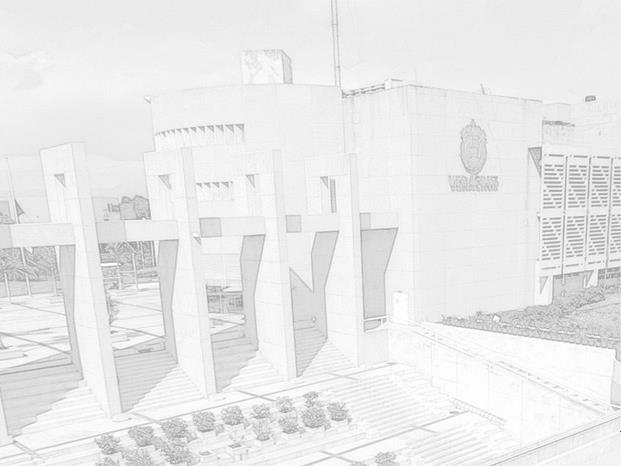 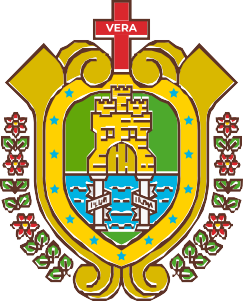 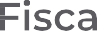 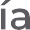 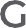 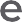 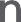 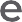 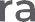 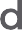 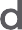 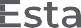 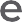 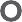 E S T A D Í S T I C A	D E
P E R S O N A S
D E S A P A R E C I D A S	O	N O  L O C A L I Z A D A S S E G U N D O   T R I M E S T R E	2 0 2 1
J U L I O – S E P T I E M B R E
O B L I G A CI O N E S  D E
T R A N S P A R E N C I A
E S P E C Í F I C A  A R T .  1 9  F R A C C I Ó N  I V  I N C I S O  C
CARPETAS INICIADAS POR PERSONAS  DESAPARECIDAS DEL 01 DE JULIO DEL 2021 AL 30 DE SEPTIEMBRE DE 2021
Fiscalía General del Estado de Veracruz
PERSONAS LOCALIZADAS DEL 01 DE JULIO DEL 2021 AL 30 DE SEPTIEMBRE DEL 2021
Fiscalía General del Estado de Veracruz